GEOMETRIYA
8-sinf
Mavzu: Pifagor teoremasining tatbiqlari
Pifagor teoremasi
To‘g‘ri  burchakli  uchburchak  gipotenuzasining kvadrati uning katetlari kvadratlarining yig‘indisiga teng.
c2 = a2 + b2
c
b
a2 = c2 - b2
b2 = c2 - a2
a
Mustahkamlash
Kattaliklardan to‘g‘ri burchakli uchburchak yasash 
mumkinmi?
?
√
c2 = a2 + b2
1) 5, 11, 12;
3) 5, 12, 13;
?
√
4) 11, 12, 15;
2) 6,  8, 10;
c > a
1) 122 = 52 + 112
        144 ≠ 25 +121
3) 13252 + 122
          169 = 25 + 144
c > b
2) 102 = 62 + 82 
       100 = 36 + 64
4) 152 = 112 + 122
        225 ≠ 121 +144
Noma’lum x ni toping
Berilgan: 
Δ ABD  va  Δ ACD  –  90° li
AD - balandlik
AB = 5 cm, AC=6 cm 
AB = DC
x(BD) - ?
A
5 cm
6 cm
C
B
x cm
D
5 cm
4
4
4
Tomonlari 10 cm, 10 cm va 12 cm bo‘lgan uchburchakning 
balandliklarini toping .
b
a
Yechish:
C
Javob: 9,6cm, 9,6 cm va 8 cm
5
5
Masala
A
Agar teng tomonli uchburchakning tomoni 
12 cm ga teng bo‘lsa, 
uning balandligini toping.
a
a
a
B
C
6
Agar teng tomonli uchburchakning tomoni 12 cm ga teng bo‘lsa, uning balandligini toping.
A
12
12
6
6
B
C
E
7
Masala
O‘tmas burchakli uchburchakning tomonlari a = 16 cm, b = 12 cm va c = 8 cm. Uchburchakning  kichik tomoniga tushirilgan   balandlikni toping.
A
a
b
c
C
B
8
A
Berilgan: 
∆ABC – ihtiyoriy
a = 16 cm, b = 12 cm, c = 8 cm. 
h(AE) -?
a
h
b
x
c
E
C
B
9
Masala
Δ ABC da AB =13 cm, AC = 20 cm, AD –  balandlik 12 cm  ga  teng. AB, AC tomonlarning  BC  tomonga  tushirilgan proyeksiyalari uzunliklari va BC tomon  uzunligini  toping.
A
C
B
D
10
10
A
B
C
D
Δ ACD dan, CD 2 = AC2 – AD2 ;
 202 – 122 = 400 – 144 = 256.  CD = 16 cm.
BC = BD + DC =5 + 16 = 21 cm.
Javob: BD = 5cm, CD = 16 cm, BC = 21 cm
11
11
Masala
AB to‘g‘ri chiziq O markazli aylananing  A nuqtasiga o‘tkazilgan urinma. Agar AB = 24 cm, Aylananing radiusi 7 cm ga teng bo‘lsa, OB kesmaning uzunligini toping.
Berilgan:
AB = 24 cm,
AO = 7 cm.
OB = ?
A
B
O
Javob: 25 cm
Mustaqil bajarish uchun topshiriqlar:
Darslikda berilgan  
 9-, 11-, 12 – masalalarni yechish
(151- bet).
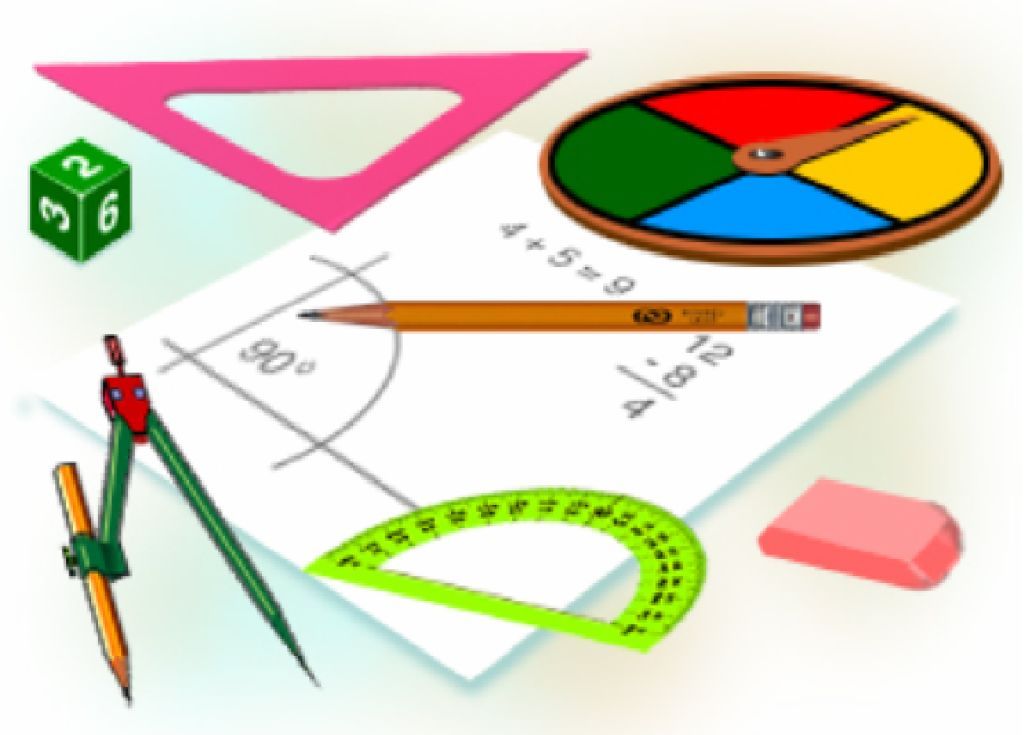